УПРАВЛЕНИЕ ФЕДЕРАЛЬНОЙ АНТИМОНОПОЛЬНОЙ СЛУЖБЫ ПО КЕМЕРОВСКОЙ ОБЛАСТИ
Публичные обсуждения правоприменительной практики в Кемеровском УФАС России


   Кемерово, 2017 г.
Реформа антимонопольного законодательства
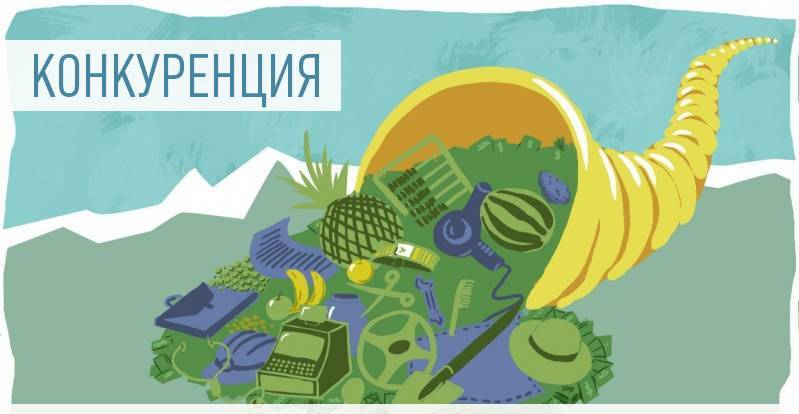 Заместитель руководителя 
Кемеровского УФАС России
Стельмах Светлана Владимировна
2
2
О судебной практике управления и статистике по обжалуемым делам
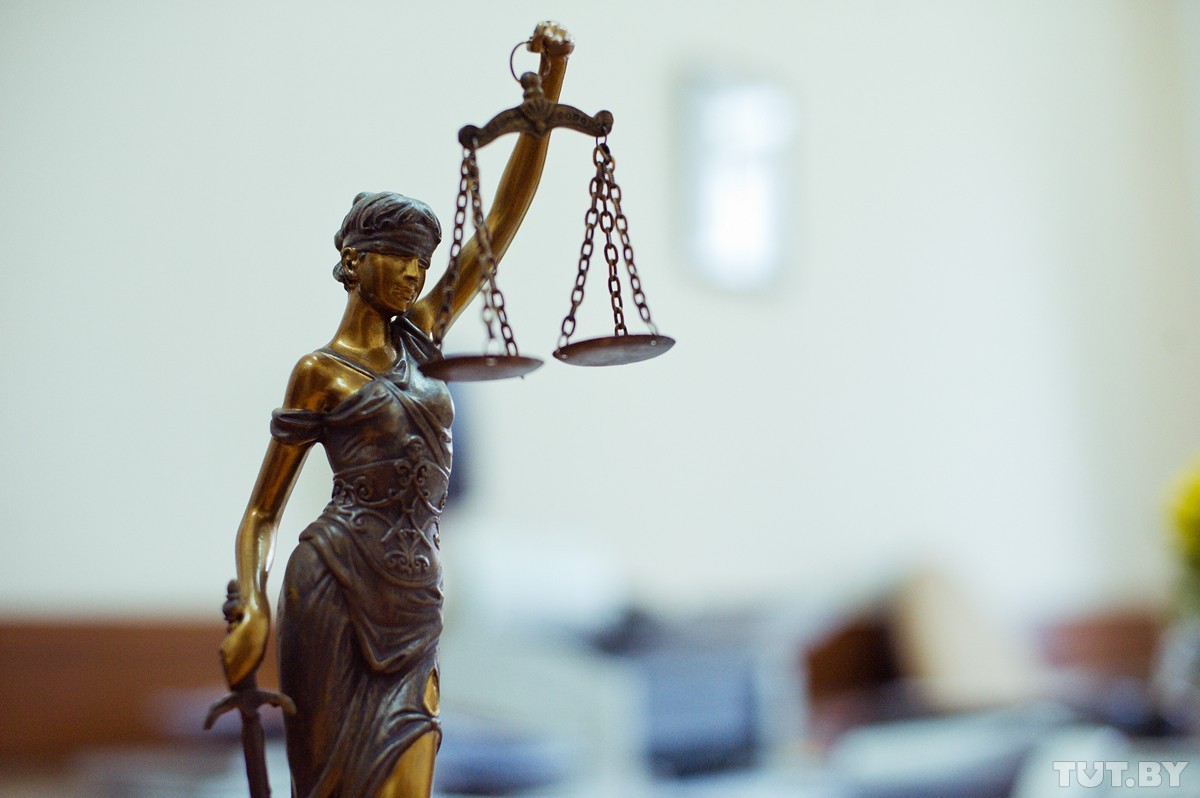 Ведущий специалист-эксперт
отдела судебной и правовой работы
Ильина Светлана Юрьевна
3
3
Количество рассмотренных судебных дел за 2016 год
4
[Speaker Notes: Всё ли тут правильно?]
Итоги рассмотренных судебных дел за 2016 год
5
Количество судебных дел в 1 полугодии 2017 года
6
Нарушения антимонопольного законодательства. Сговор на торгах
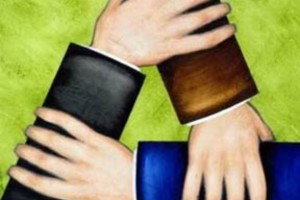 Начальник отдела ЖКХ, транспорта и связи
Наумова Валерия Валерьевна
7
7
ЧЕМ ОПАСНЫ АНТИКОНКУРЕНТНЫЕ СОГЛАШЕНИЯ?
Антиконкурентное соглашение – мощный ограничитель рыночной конкуренции,         «честного соревнования» хозяйствующих субъектов за наиболее полное удовлетворение потребностей общества и граждан.

Вступив в такие соглашения, формально независимые компании уподобляются монополиям, отказываясь от индивидуального поведения на рынке и соперничества с конкурентами.
8
ЧТО ТАКОЕ АНТИКОНКУРЕНТНОЕ СОГЛАШЕНИЕ?
Пункт 18 статьи 4 Федерального закона от 26.07.2006 N 135-ФЗ «О защите конкуренции»: 

Соглашение – договоренность в письменной форме, содержащаяся в документе или нескольких документах, а также договоренность в устной форме.
9
ПРИЗНАКИ ОГРАНИЧЕНИЯ КОНКУРЕНЦИИ
Сокращение числа хозяйствующих субъектов, не входящих в одну группу лиц, на товарном рынке. 

Рост или снижение цены товара не связанные с соответствующими изменениями иных общих условий обращения товара на товарном рынке.

Отказ хозяйствующих субъектов, не входящих в одну группу лиц, от самостоятельных действий на товарном рынке.

Определение общих условий обращения товара на товарном рынке соглашением между хозяйствующими субъектами или в соответствии с обязательными для исполнения ими указаниями иного лица.

Иные обстоятельства, создающие возможность для хозяйствующего субъекта или нескольких хозяйствующих субъектов в одностороннем порядке воздействовать на общие условия обращения товара на товарном рынке.
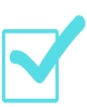 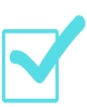 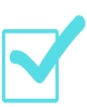 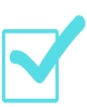 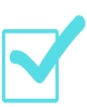 10
ЧЕМ ОПАСНЫ АНТИКОНКУРЕНТНЫЕ СОГЛАШЕНИЯ?
Общественная опасность антиконкурентных соглашений состоит в ограничении конкуренции путём заключения незаконных соглашений, направленных на ущемление интересов потребителей и извлечение несправедливых сверхприбылей.

Последствия антиконкурентных соглашений:

искусственный рост цен;
отсутствие новых, более качественных товаров, меньший выбор товаров;
отсутствие у хозяйствующих субъектов мотивов для развития, инноваций, повышения эффективности;
препятствия новым игрокам на рынке, стагнация рынка.
11
Административная ответственность
За заключение ограничивающего конкуренцию соглашения, предусмотрена административная ответственность 
статьей 14.32 КоАП РФ
12
Примечание ст. 14.32 КоАП РФ
Лицо (группа лиц, определяемая в соответствии с антимонопольным законодательством Российской Федерации), добровольно заявившее в федеральный антимонопольный орган или его территориальный орган о заключении им недопустимого в соответствии с антимонопольным законодательством Российской Федерации соглашения освобождается от административной ответственности за административные правонарушения, предусмотренные частями 1 - 4, 6 и 7 настоящей статьи, при выполнении в совокупности следующих условий:
на момент обращения лица с заявлением антимонопольный орган не располагал соответствующими сведениями и документами о совершенном административном правонарушении;
лицо отказалось от участия или дальнейшего участия в соглашении;
представленные сведения и документы являются достаточными для установления события административного правонарушения.
Освобождению от административной ответственности подлежит лицо, первым выполнившее все условия, предусмотренные настоящим примечанием
13
СТАТИСТИКА
14
Закупка лекарственных средств
Кемеровское УФАС России
дело № 51/А-11-2016, решение от 10.04.2017

Квалификация – нарушение п. 2 ч.1 статьи 11 Закона о защите конкуренции.


Существо дела – заключение соглашения о совместном участии с января 2015 г. по февраль 2016 г. в 69 электронных аукционах на поставку лекарственных средств, медикаментов, проводимых в соответствии с требованиями Федерального закона от 05.04.2013 № 44-ФЗ «О контрактной системе в сфере закупок товаров, работ, услуг для обеспечения государственных и муниципальных нужд» с целью поддержания цен на данных торгах.
 
Совокупность всех доказательств: 
- совместная подготовка Ответчиками заявок на участие в Аукционах;
- подача заявок и ценовых предложений при участии в Аукционах с одних IP-адресов; 
- использование единой инфраструктуры при подготовке и участии в Аукционах; 
- использование Ответчиками определённой модели поведения на торгах (снижение цены от 0,5-1% НМЦ) ;
- наличие тесных и устойчивых связей между Ответчиками.
15
Административная ответственность
Ч. 2 ст. 14.32 КоАП РФ за заключение хозяйствующим субъектом недопустимого в соответствии с антимонопольным законодательством Российской Федерации соглашения, если такое соглашение приводит или может привести к повышению, снижению или поддержанию цен на торгах,  влечет наложение административного штрафа

на должностных лиц в размере от двадцати тысяч до пятидесяти тысяч рублей или дисквалификацию на срок до трех лет;

 -на юридических лиц - от одной десятой до одной второй начальной стоимости предмета торгов, но не более одной двадцать пятой совокупного размера суммы выручки правонарушителя от реализации всех товаров (работ, услуг) и не менее ста тысяч рублей.
16
Нарушения антимонопольного законодательства. Сфера ТЭК
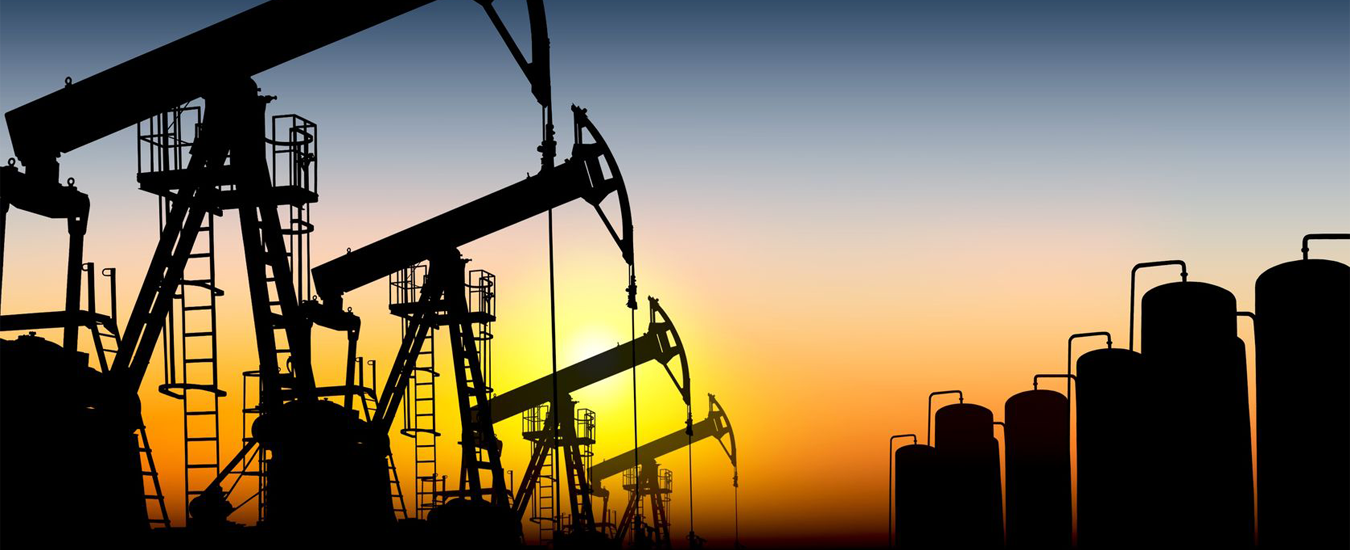 Начальник отдела ТЭК
Давыдова Анна Минивалиевна
17
17
Санкции за нарушение рекламного законодательства
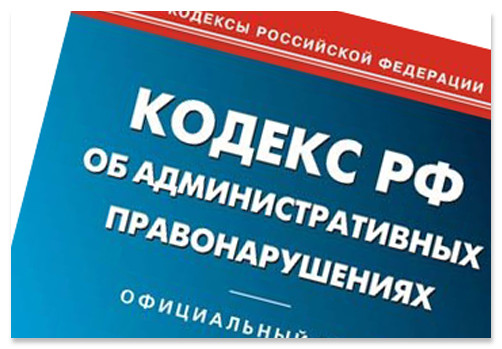 Руководитель управления
Кухарская Наталья Евгеньевна
18
18
Нарушения рекламного законодательства
Частые нарушения: недобросовестная, недостоверная реклама, отсутствие части существенной информации в рекламе финансовых услуг, реклама алкогольной продукции и медуслуг
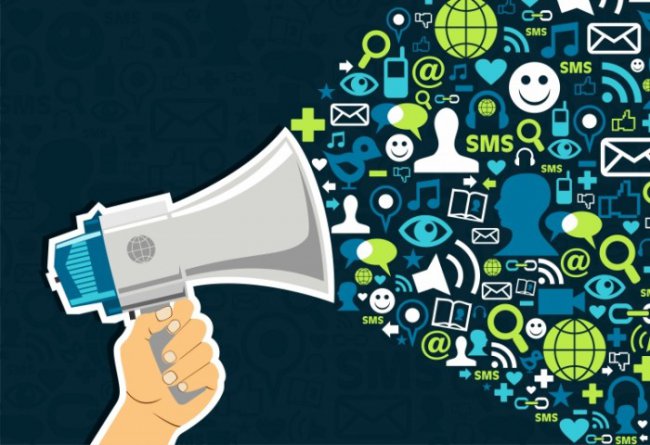 2017 год
Снизились обращения по СПАМу
2015 год – 126 дел
2016 год – 20 дел
2017 год – 5 дел
За нарушения общих требований Закона о рекламе (статья 5) в 2015 году рассмотрено 20 дел; в 2016 году – 43 дела; в 2017 году – 40 дел
19
Санкции за нарушение рекламного законодательства
Статья 14.3 КоАП РФ – административная ответственность за нарушения ФЗ «О рекламе» штраф для граждан 2000 – 2500 руб штраф для должностных лиц 4000 – 20 000 руб  штраф для юридических лиц 100 000 – 500 000 руб
2016 год, 47 постановлений – более 2 000 000 рублей
Оплачено - 1 400 000 рублей
2017 год, 29 постановлений
Часть 6 статьи 19.8 КоАП РФ – административная ответственность за непредоставление информации по запросу
Часть 2.4 статьи 19.5 КоАП РФ – административная ответственность за неисполнение предписания по рекламе
20
Санкции за нарушение рекламного законодательства
Ответственность за нарушение порядка прерывания рекламой теле или радио-программы  штраф для должностных лиц 10 000 – 20 000 руб  штраф для юридических лиц 200 000 – 500 000 руб
2016 год, 6 постановлений
2017 год, 4 постановлений
Аналогичная ответственность 
за прерывание рекламой фильма
Ответственность за превышение допустимого объема рекламы в периодических печатных изданиях  штраф для должностных лиц 4 000 – 7 000 руб  штраф для юридических лиц 40 000 – 100 000 руб
21
Санкции за нарушение рекламного законодательства
Ответственность за нарушение требований к рекламе лекарственных средств и медуслуг штраф для граждан 2 000 – 2 500 руб   штраф для должностных лиц 10 000 – 20 000 руб  штраф для юридических лиц 200 000 – 500 000 руб
2016 год, 6 административных дел
2017 год, 3 административных дела
Ответственность за нарушения 
в рекламе финансовых услуг  штраф для должностных лиц 20 000 – 50 000 руб  штраф для юридических лиц 300 000 – 800 000 руб
2016 год, 1 административное дело
22
Санкции за нарушение Федерального закона о контрактной системе
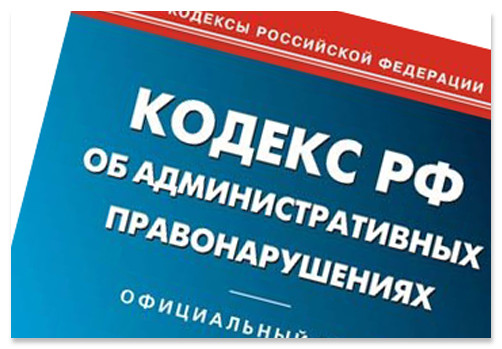 Руководитель управления
Кухарская Наталья Евгеньевна
23
23
Санкции за нарушение ФКС
Статья 7.29 КоАП РФ – административная ответственность за нарушения способа определения поставщика    штраф для должностных лиц 30 000 – 50 000 руб
Статья 7.30 КоАП РФ 
Части 1, 1.1, 1.2, 1.3 – административная ответственность за нарушение сроков размещения информации в единой системе в сфере закупок   штраф для должностных лиц 3 000 – 30 000 руб
штраф для юридических лиц 10 000 – 100 000 руб
Статья 7.30 КоАП РФ 
Часть 1.4 – размещение информации в единой системе с нарушением либо нарушение порядка приема заявок   штраф для должностных лиц 15 000 руб
штраф для юридических лиц 50 000 руб
24
Санкции за нарушение ФКС
Статья 7.30 КоАП РФ Часть 2 – незаконное отклонение или незаконное принятие заявки на участие в закупке   штраф для должностных лиц 1% от начальной цены контракта(но не менее 5 000 и не более 30 000 руб)
Статья 7.30 КоАП РФ 
Часть 2.1 – нарушение требований к содержанию протокола   штраф для должностных лиц 10 000 руб
Статья 7.30 КоАП РФ 
Часть 3 – неразмещение информации и документов в единой системе в сфере закупок    штраф для должностных лиц 50 000 руб
штраф для юридических лиц 500 000 руб
25
Санкции за нарушение ФКС
Статья 7.30 КоАП РФ Часть 4.1 – незаконное включение в описание объекта ограничивающих участников требований   штраф для должностных лиц 1% от начальной цены контракта(но не менее 10 000 и не более 50 000 руб)
Статья 7.30 КоАП РФ 
Часть 4.2 – утверждение конкурсной документации с нарушениями   штраф для должностных лиц 3 000 руб
Статья 7.30 КоАП РФ 
Часть 6 – незаконное отклонение или незаконный допуск заявки на участие в запросе котировок штраф для должностных лиц 5% от начальной цены контракта (но не более 30 000 руб)
26
Санкции за нарушение ФКС
Статья 7.30 КоАП РФ Часть 7, часть 11 – незаконное признание победителя или закупка у СМП в размере менее, чем предусмотрено ФКС   штраф для должностных лиц 50 000 руб
Статья 7.30 КоАП РФ 
Части 13 и 14 – нарушение сроков для подписания протоколов штраф для должностных лиц 3 000 – 30 000 руб
Статья 7.31 КоАП РФ Часть 2– ненаправление или несвоевременное направление в срок информации для включения в РНП   штраф для должностных лиц 20 000 руб
27
Санкции за нарушение ФКС
Статья 7.32 КоАП РФ 
Часть 1 – заключение контракта с нарушением условий определения поставщика штраф для должностных лиц 1% от начальной цены контракта(но не менее 5 000 и не более 30 000 руб)
штраф для юридических лиц 1% от начальной цены контракта(но не менее 50 000 и не более 300 000 руб)
Статья 7.32 КоАП РФ 
Часть 3 – нарушение сроков заключения контракта  штраф для должностных лиц 50 000
Статья 7.32 КоАП РФ 
Часть 6 – нарушение порядка расторжения контракта при одностороннем отказе штраф для должностных лиц 50 000
штраф для юридических лиц 200 000
28
Пресечение нарушений ФКС
2016 год, 191 административное дело, 
107 постановлений – 1 835 000 рублей штрафов
Оплачено - 1 462 000 рубля
2017 год, 61 дело, 38 постановлений – 351 000 рублей штрафов
Распространенные нарушения: 
     Размещение информации в единой информационной системе закупок с нарушениями – 11%
     Незаконное признание заявки соответствующей документации (и наоборот) – 39%
     Включение требований, ограничивающих участников – 14%
     Утверждение документации с нарушениями – 23%
     Непредставление или несвоевременное представление информации для включения в РНП – 9%
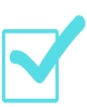 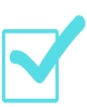 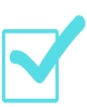 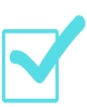 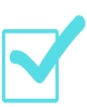 29
БЛОК ВОПРОСОВ
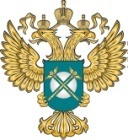 kemerovo.fas.gov.ru
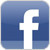 KemerovskoeUFASRussia
ufas_kem
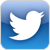 Взаимодействие 
с антимонопольным органом 
в ходе работы в сфере 
защиты предпринимательства
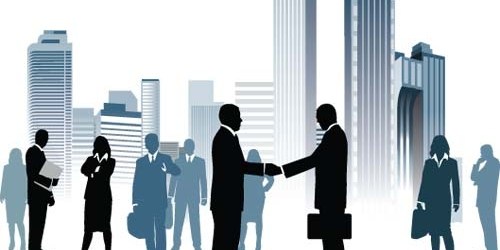 Уполномоченный по правам предпринимателей 
в Кемеровской области
Латышенко Елена Петровна
31
31
СПАСИБО ЗА ВНИМАНИЕ!
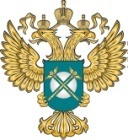 kemerovo.fas.gov.ru
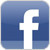 KemerovskoeUFASRussia
ufas_kem
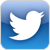